Tree Limbing and Harvesting ROV
Team 15 Presenters:
Ryan Gaylord, Alex Glazer, 
Nestor Riguad
Team Introductions
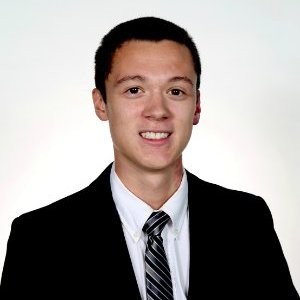 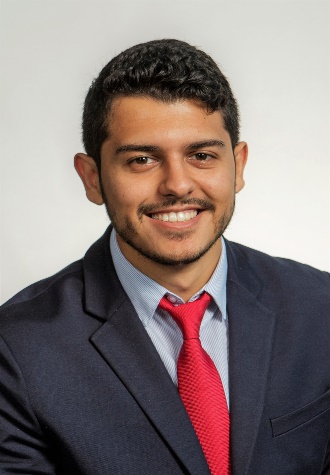 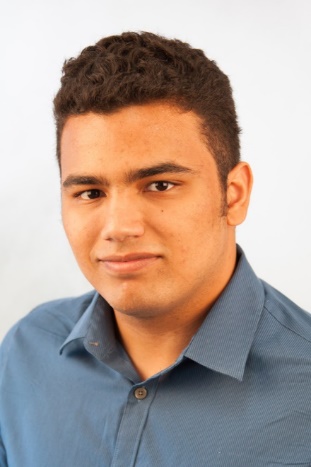 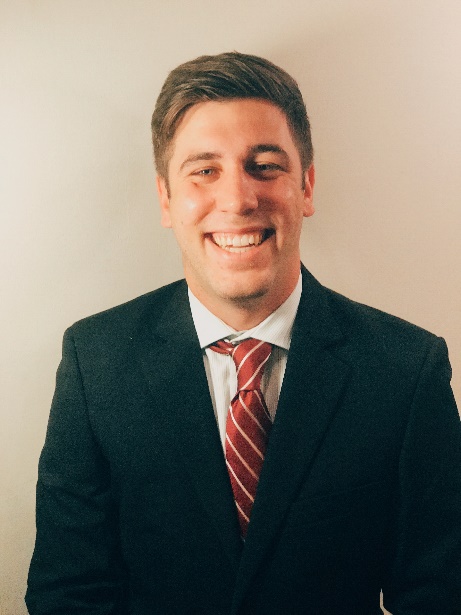 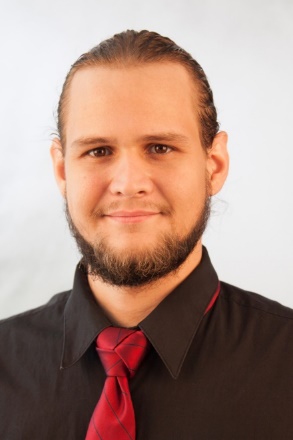 Nestor Rigaud
ME DESIGN
Christopher Ruiz
TEAM LEADER
Ryan Gaylord
LEAD
COMMUNICATIONS
Alex Glazer
ME PROGRAMMING
Donald Phillips
FINANCIAL ADVISOR
Recap
Project Scope
A ROV modeled after a Total Tree Harvester head
As the ROV climbs, it will de-limb the tree
Once at a certain height, the ROV will top the tree
As it’s descending, the ROV will section the tree
Alex Glazer
Target Catalog
Targets were assigned to each component of our functional decomposition and other factors
Secure to Tree
Climb the Tree
De-limb the Tree
Section the Tree 
Other Targets
Alex Glazer
Targets
Alex Glazer
Targets: Securing to Tree
Opening width of ROV
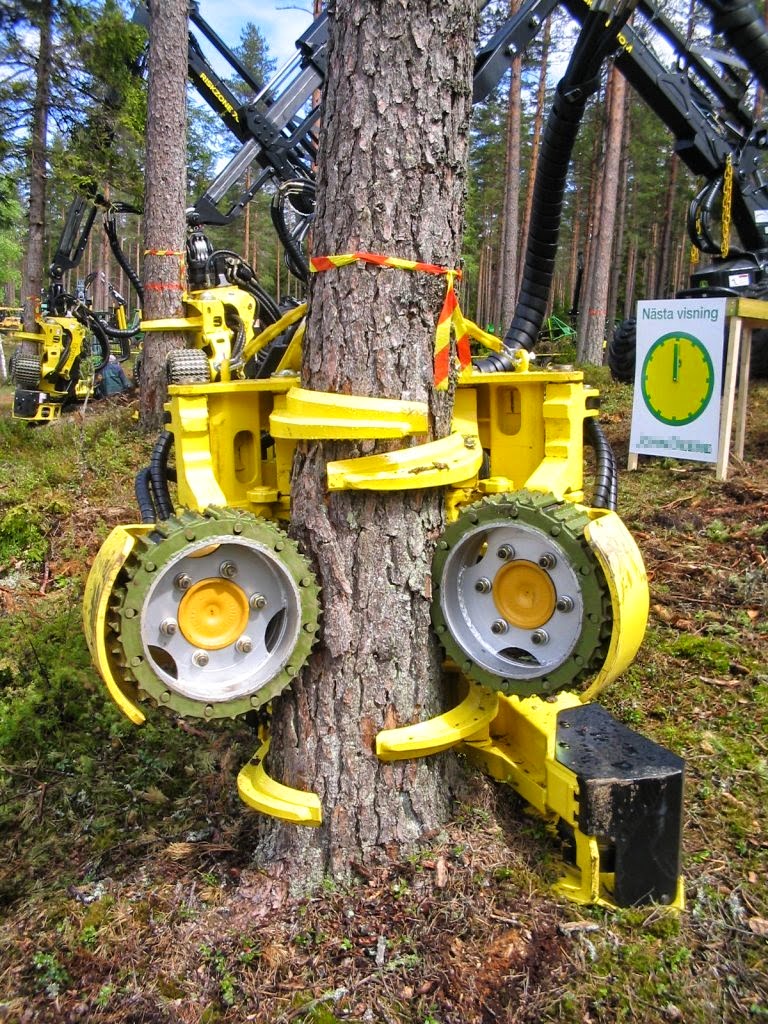 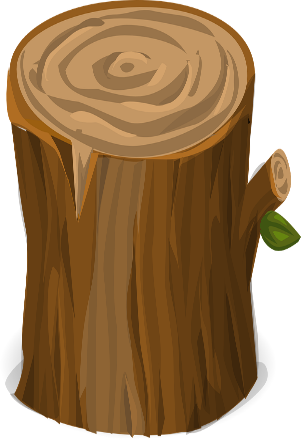 Minimum = 8 in.







Maximum = 25 in
Alex Glazer
Targets: Securing to Tree
Maximum clamping pressure
790 psi
Minimum clamping force to climb tree
200 lbf
Minimum clamping force to shear limbs
5,371 lbf
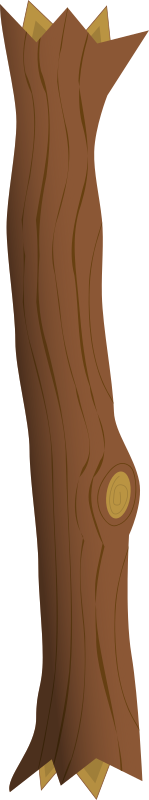 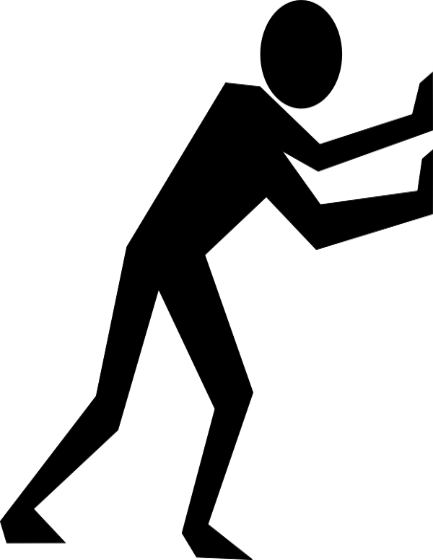 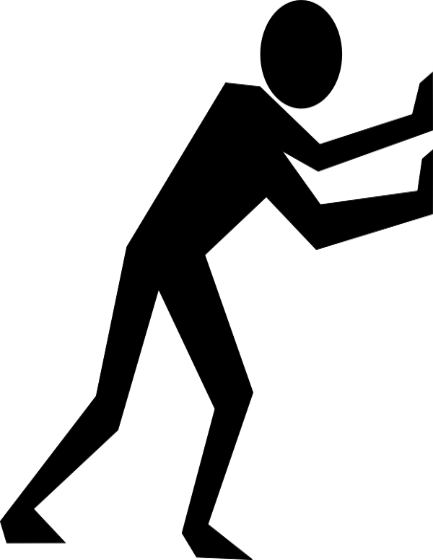 Alex Glazer
Targets
Alex Glazer
Targets: Climb the Tree
Max height of tree = 60 ft.
Climbing rate = 30 ft/min
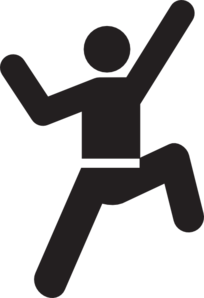 Alex Glazer
Targets
Alex Glazer
Targets: De-limb the Tree
Maximum Limb Diameter
5 in. 
Minimum Limb Diameter
1 in.
Force to shear limbs =      5171 lbf
De-limbing rate  = 
     10 sec/limb
Precision = 0.5 in.
Alex Glazer
Targets
Alex Glazer
Targets
Alex Glazer
Concept Generation
Ryan Gaylord
Concept Generation
A morphological chart uses the functional parameters to explore various solutions for the customer requirements.
Ryan Gaylord
Climb
Securing
Ryan Gaylord
Climb: Securing
Hydraulics
Large force to weight ratio but can be complicated
Pneumatics
Simple, precise, and light but low force to weight ratio
Motor
No leaks and precise, but weak and risk overheating
Ryan Gaylord
Climb
Movement Type
Ryan Gaylord
Climb: Movement Type
Wheels
Lower cost and simpler design, but low surface contact and difficulty over obstacles
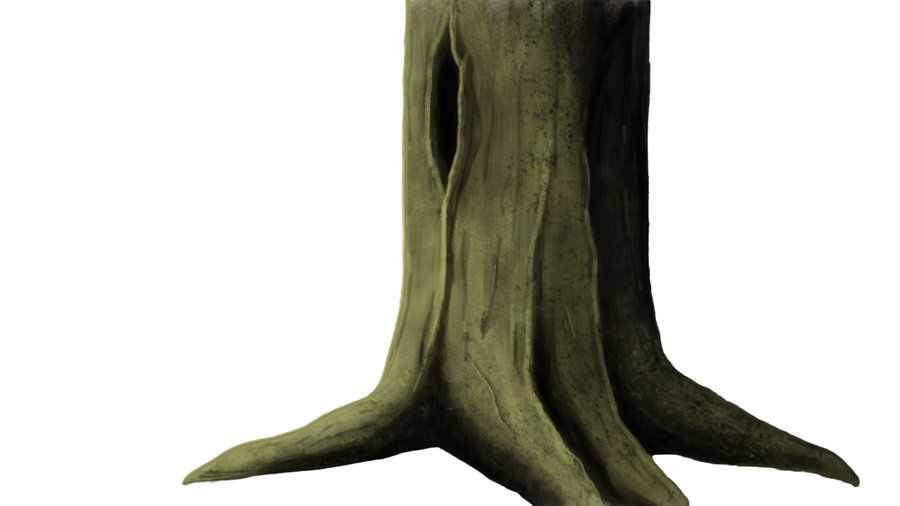 Ryan Gaylord
Climb: Movement Type
Track
High surface contact  and easily overcomes obstacles, but has many moving parts, adding weight
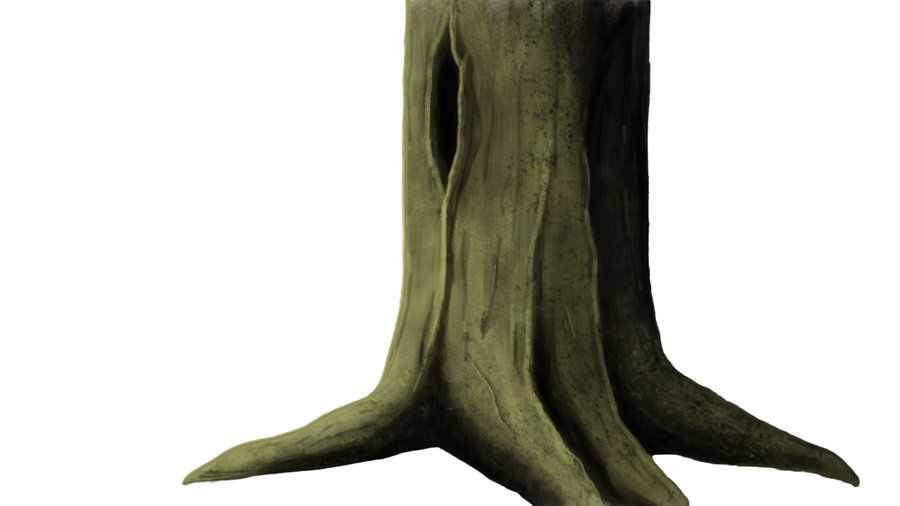 Ryan Gaylord
Climbs: Movement Type
Bear Hug Clamp
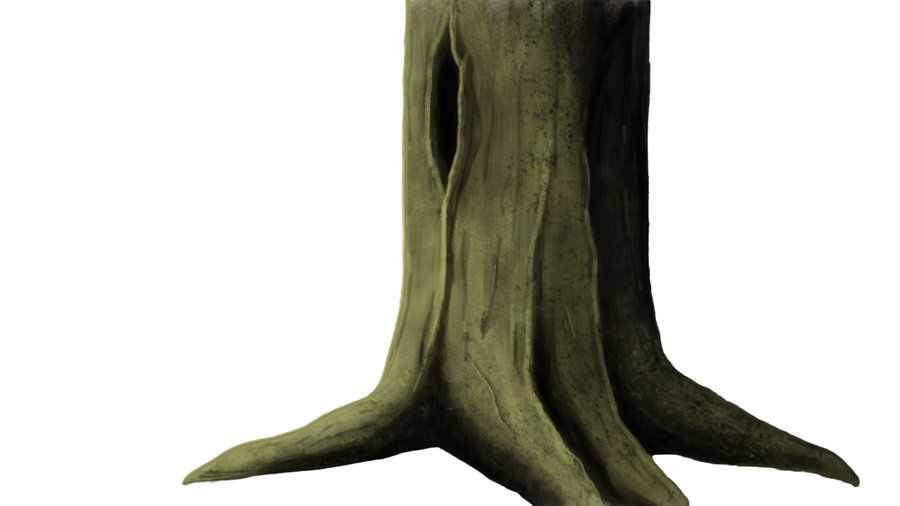 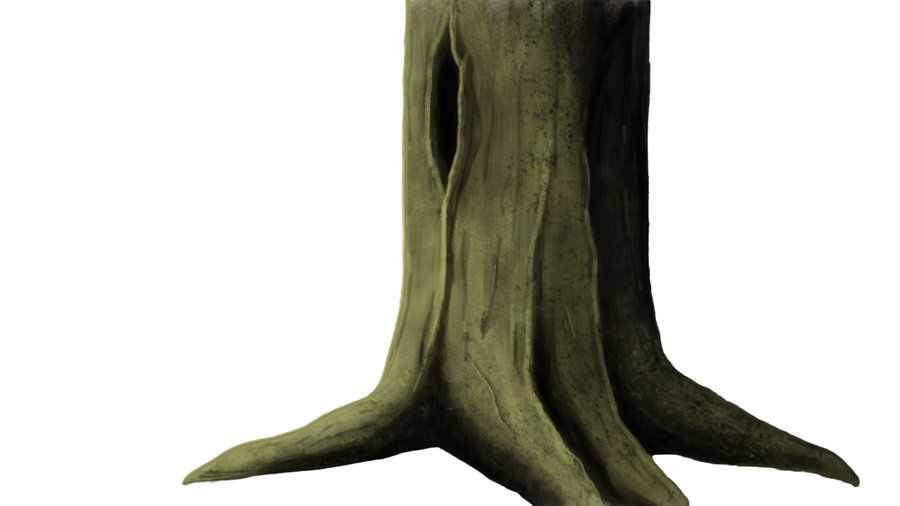 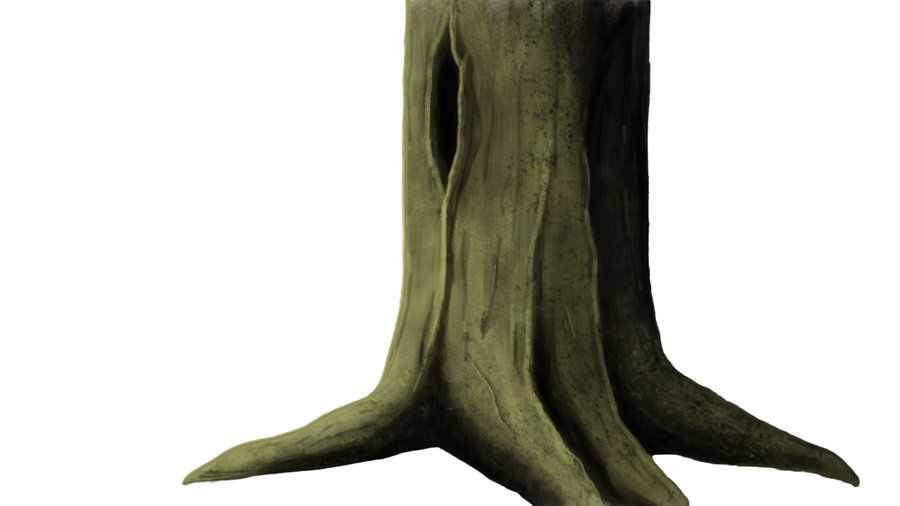 Ryan Gaylord
Limbing
Type
Ryan Gaylord
Limbing: Type
Shear
Simple design with few moving parts, but would require a greater force
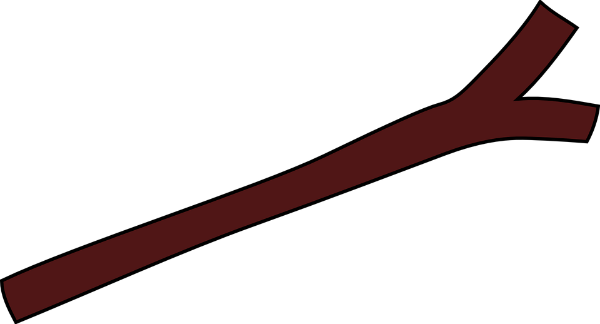 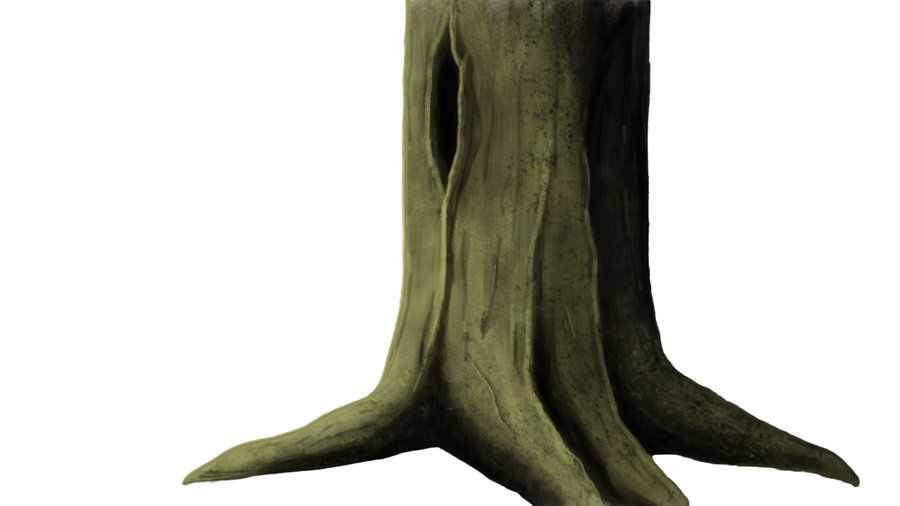 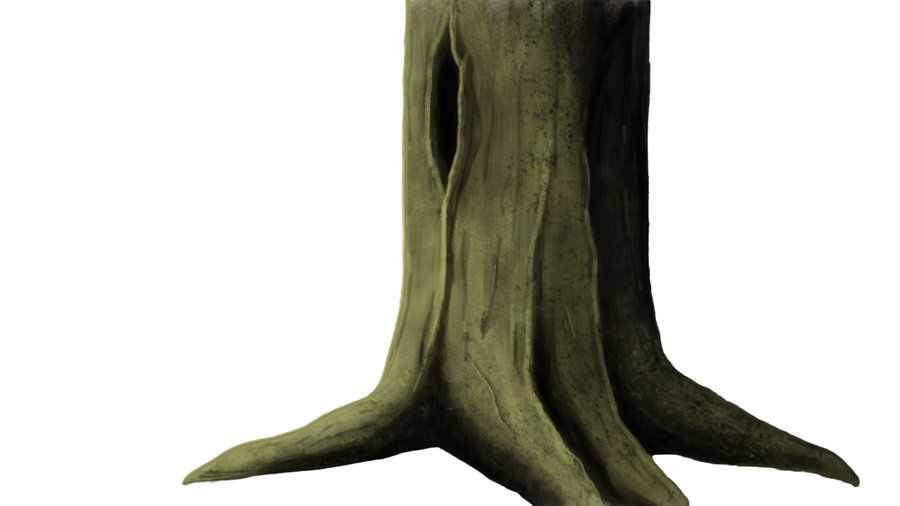 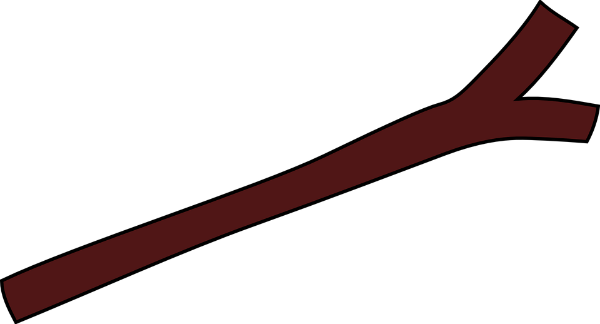 Ryan Gaylord
Limbing: Type
Chainsaw/Circular Saw
Requires less force and has many moving parts. Involves a guide
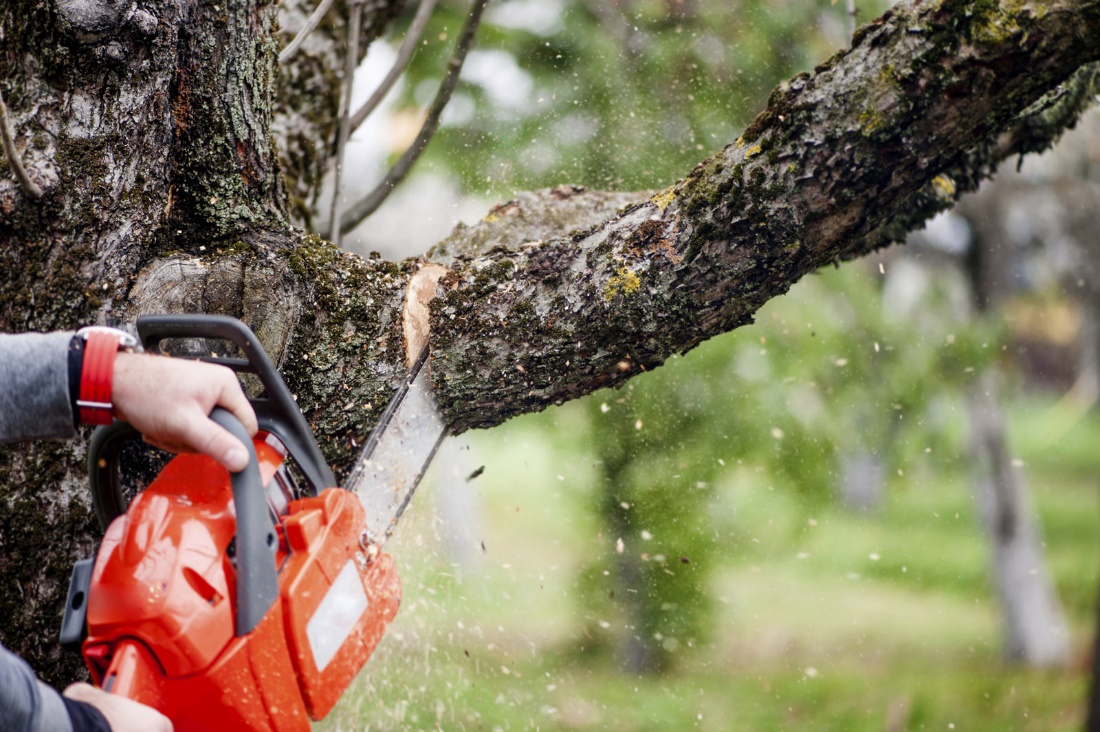 Ryan Gaylord
Limbing
Guide
Ryan Gaylord
Limbing: Guide
Tracks
Allows cutting tool to revolve around the ROV
Stationary
Cutting tool attached rigidly to the ROV
Prismatic
Cutting tool attached by a prismatic joint
Ryan Gaylord
Sectioning
Type
Ryan Gaylord
Sectioning: Type
Shear
Uses a wedge at high force
Chainsaw
Greater cutting length and requires low force
Circular Saw
Requires low force but a smaller cutting length
Ryan Gaylord
Sectioning
Cutting Approach
Ryan Gaylord
Sectioning: Cutting Approach
Horizontal
Simplest method but little control of where the tree section falls
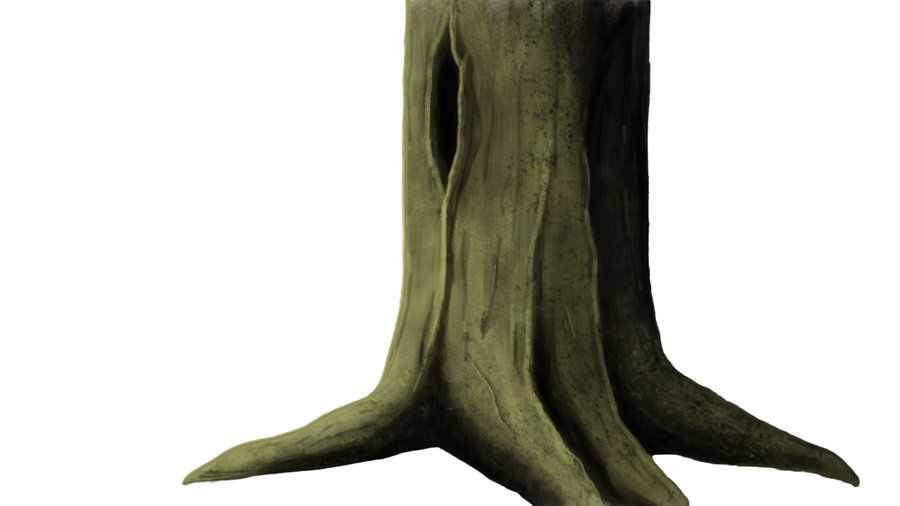 Ryan Gaylord
Sectioning: Cutting Approach
45 degree angle
More complicated than a horizontal cut but more control of the tree fall
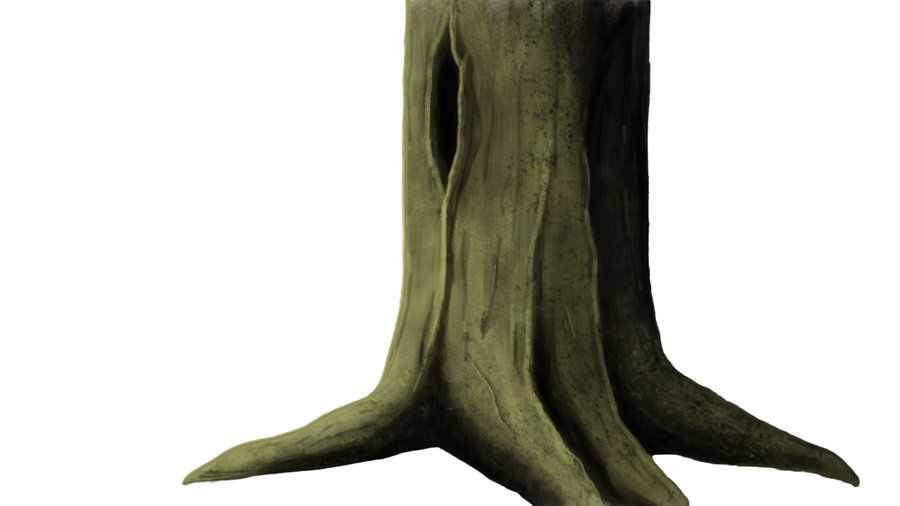 Θ=45˚
Ryan Gaylord
Sectioning: Cutting Approach
V-cut
Most complicated design but also has the highest precision of tree fall
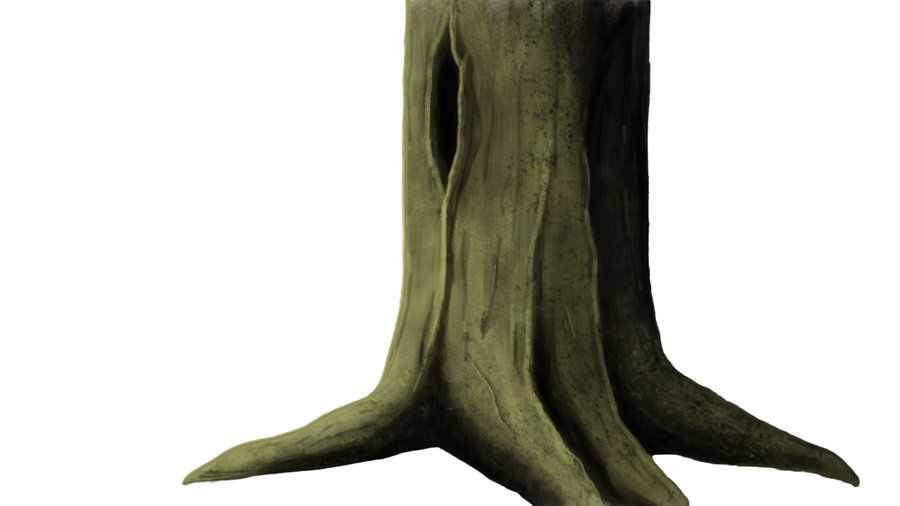 Ryan Gaylord
Designs
Nestor Rigaud
Design 1 (Datum)
Uses spiked wheels for movement type
Uses motors to climb up tree
Pneumatic clamping system
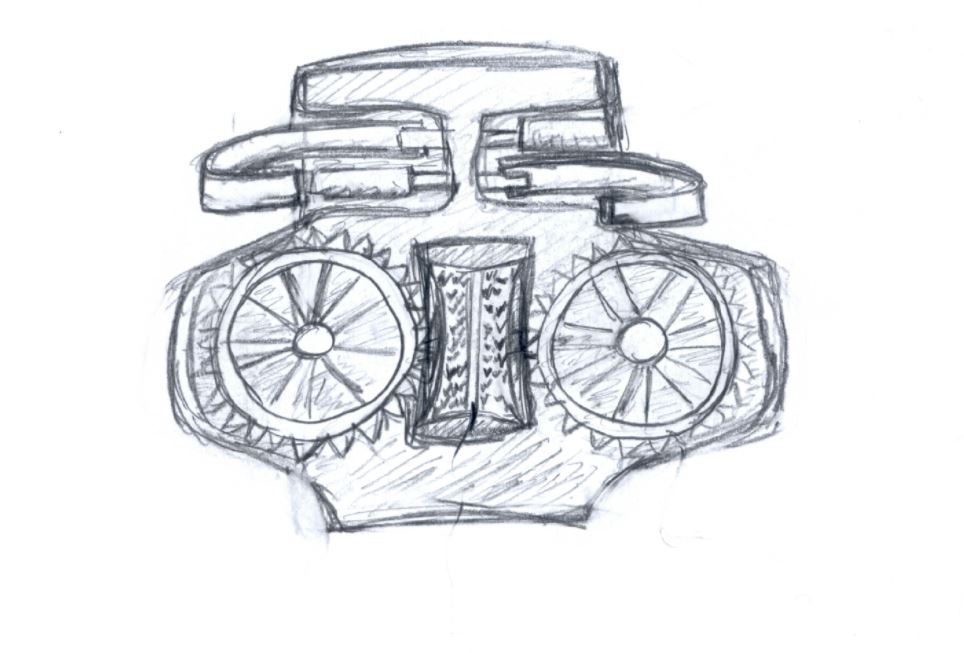 Nestor Rigaud
Design 1 cont.
A rigid shearing cutting tool
A chainsaw for sectioning the tree
Nestor Rigaud
Design 2
Uses tread for movement type
Uses motors to clamp and drive the ROV up and down the tree
Chainsaws will de-limb and section the tree
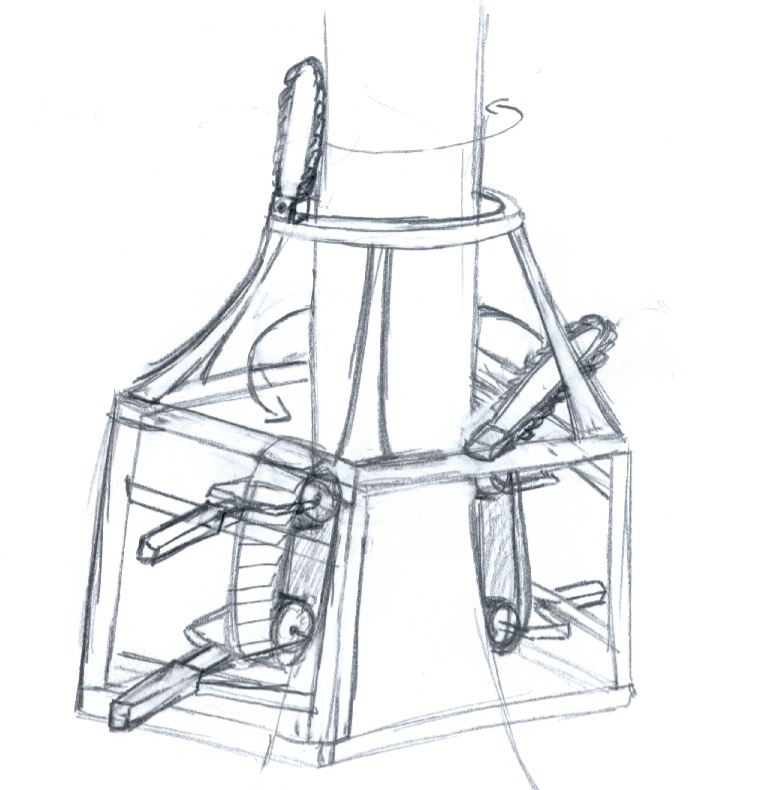 Nestor Rigaud
Design 2 cont.
Rotating track will guide chainsaw around the tree for de-limbing
Second chainsaw will attached by revolute joint to section the tree.
Nestor Rigaud
Design 3
Uses bear hug clamping method for movement type
A hydraulic clamping system 
Two clamps are connected by a prismatic joint to climb the tree
A shearing blade de-limbs by the hydraulic prismatic joint
Chainsaw will be used to section the tree
https://www.youtube.com/watch?v=Cr_ha4JSCJg&t=48s
Nestor Rigaud
Tree Harvesting ROV
The Next Step?
Nestor Rigaud
The Next Step
Concept Selection 
Pugh Matrix 
HOQ
Pre-Prototyping
Cardboard
CAD
Prototyping 
CAD 
Material Selection
Project Plan
Nestor Rigaud
References
[1] S. (n.d.). Naarva s23 Stroke Harvester. Retrieved November 08, 2017, from http://www.pentinpaja.fi/app/product/view/-/id/65/cat_id/10/set_language/en 
[2] Loblolly Pine. (n.d.). Retrieved November 07, 2017, from http://www.wood-database.com/loblolly-pine/
[3] Pinus taeda. (n.d.). Retrieved November 07,  2017, from http://www.conifers.org/pi/Pinus_taeda.php
Tree Harvesting ROV
QUESTIONS?
Back-Up Slides
Question 1
What are your designs based on?
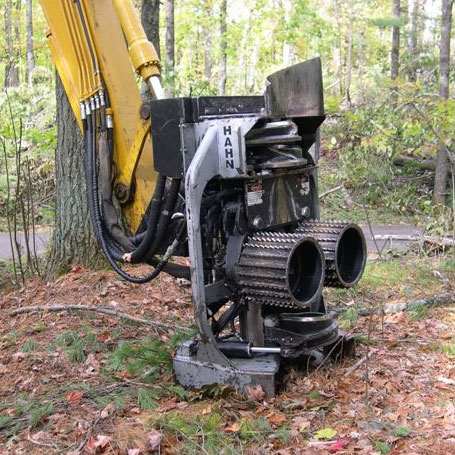 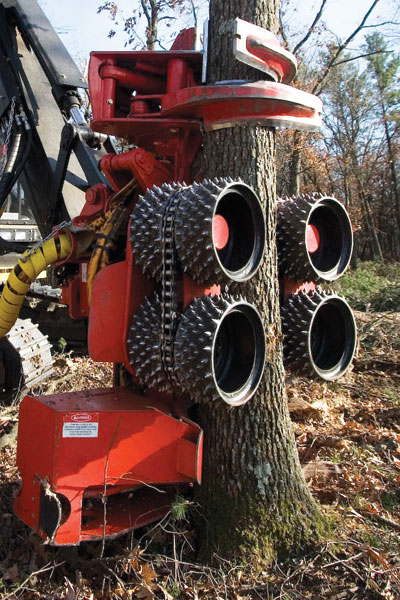 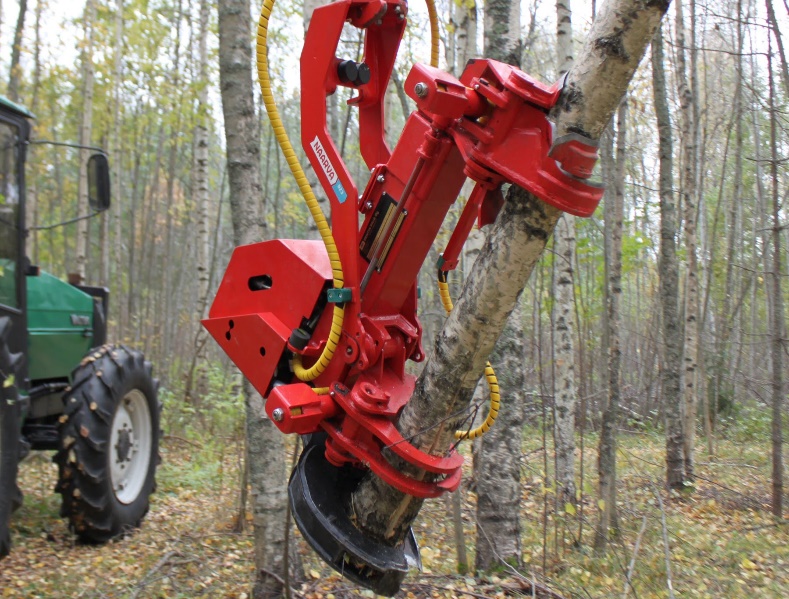 [1]
Back-Up Slides
Question 2
How did you find the force to shear the limbs?
A book was found called “Tree Harvesting Techniques” that displayed an equation on how much force would be needed to shear a limb off a pine tree. We also benchmarked a tree harvester head using the specs on how much shearing force they put out when de-limbing.
Back-Up Slides
Question 3
What kind of trees will the ROV be used on?
Un-deformed straight trees up to 60 ft.
Mostly pine trees, specifically loblolly since these are the most abundant type of pine tree in the southeast [2] [3]